Pintura Americana Contemporánea (5-20003)
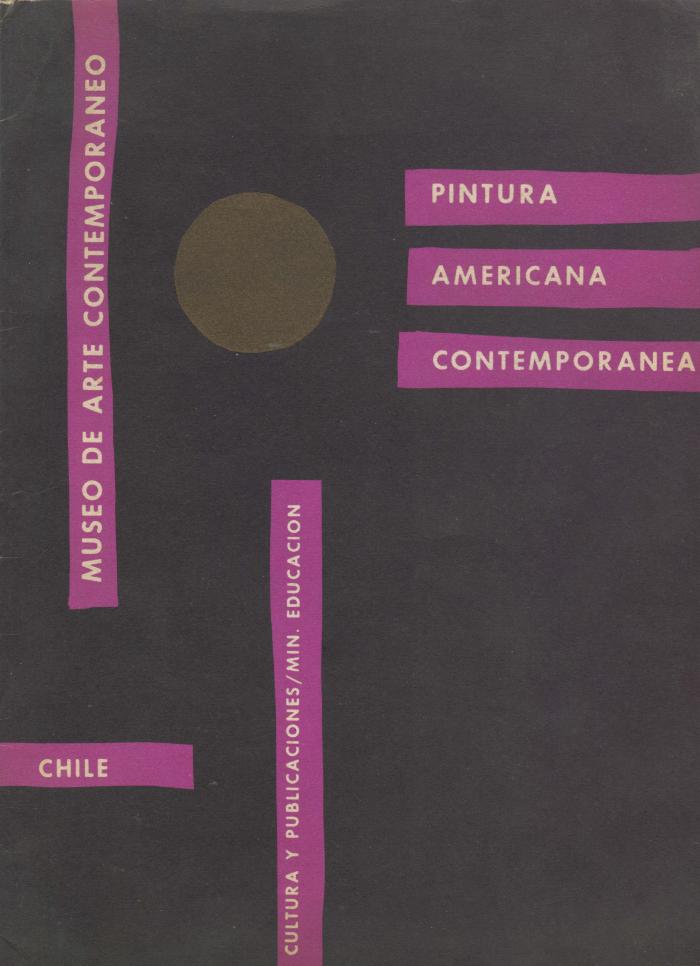 La escultura en el espacio urbano (5-20012)
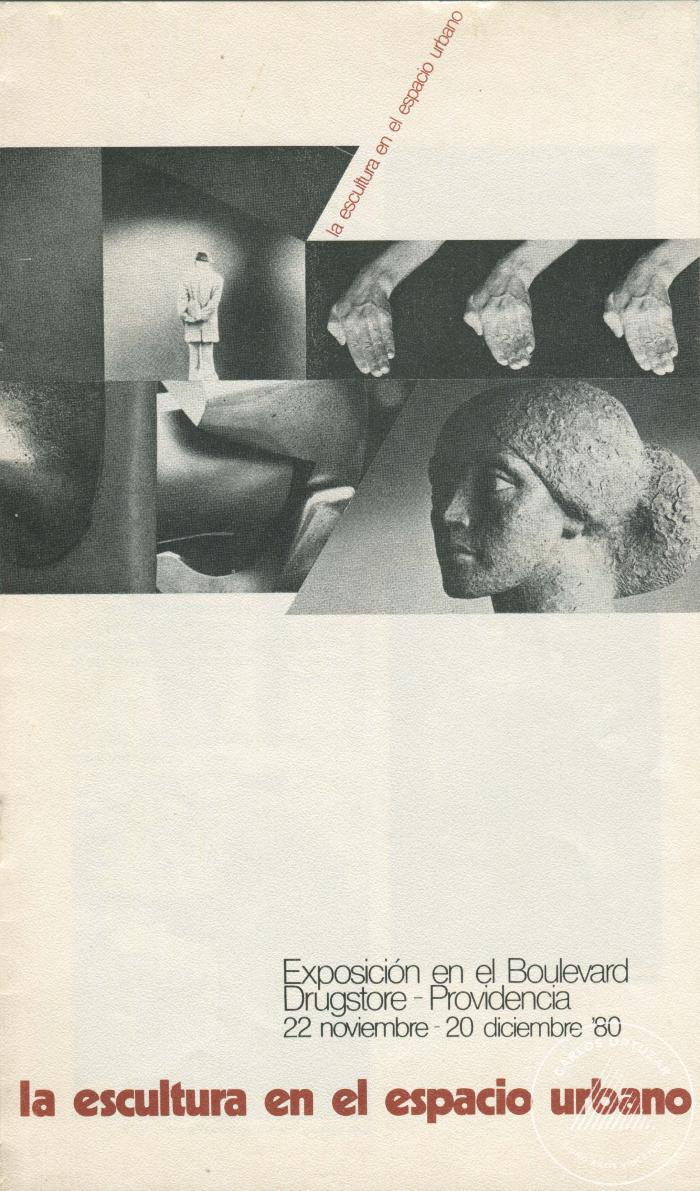 Segundo encuentro arte/industria 1981 (5-20013)
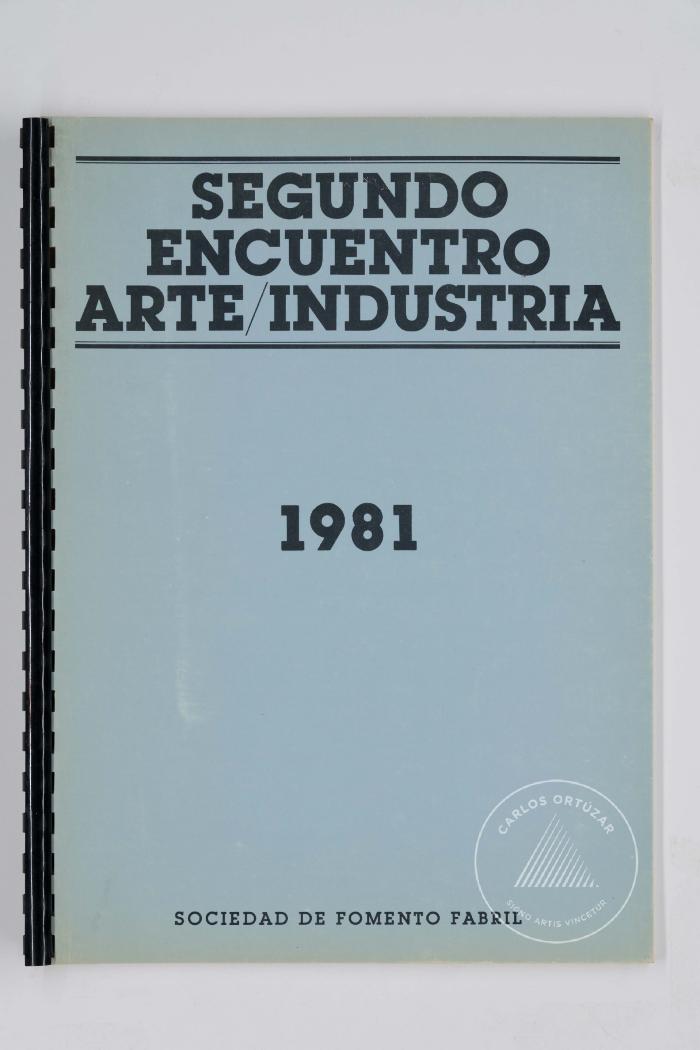